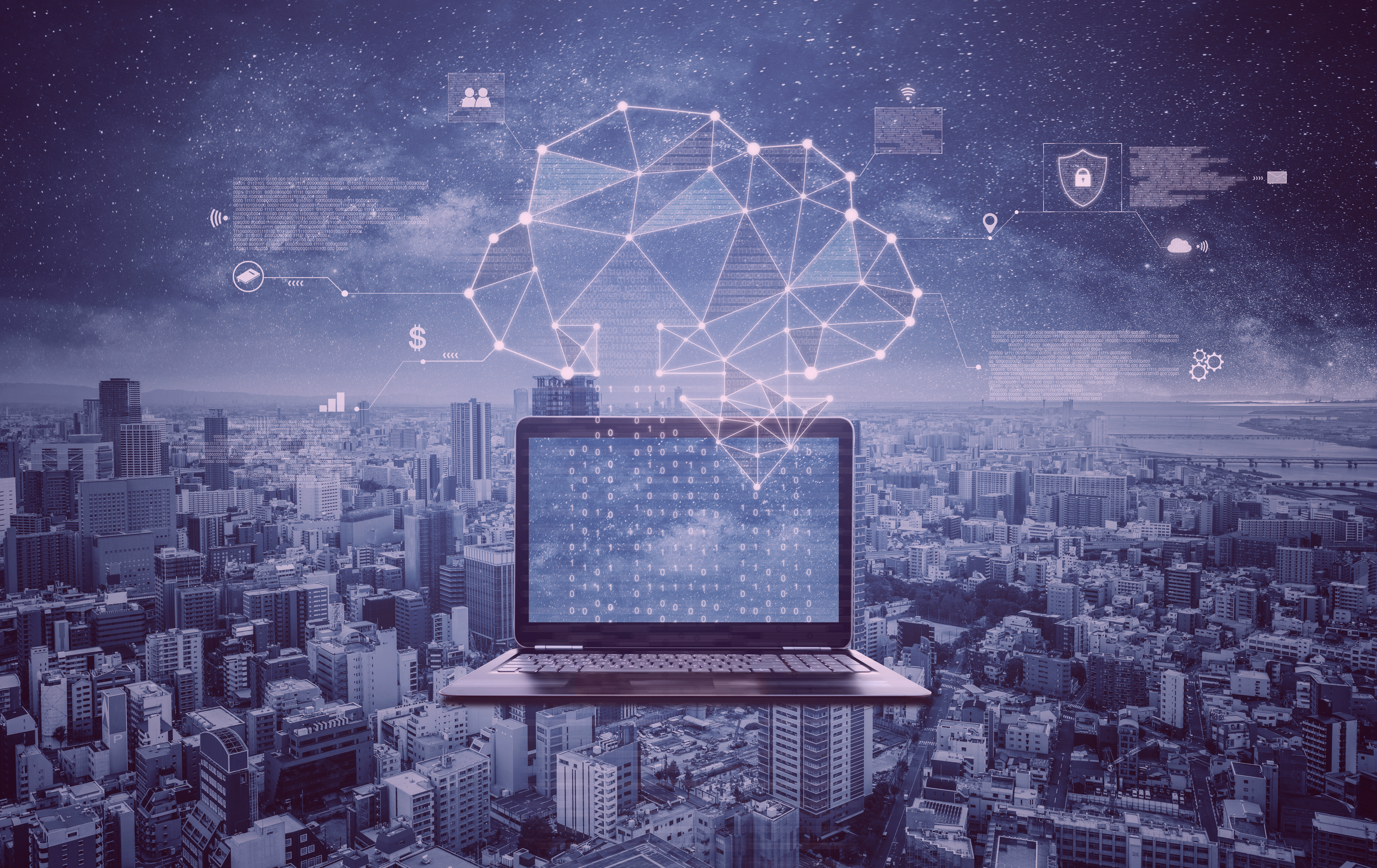 Работа с компютър, запознаване със съвременните технологии 
и 
поддръжка на мобилни устройства
Партньори:
лидер:
Какво са компютърни операции?
Просто казано, компютърните операции означават, че каквито и инструкции да бъдат дадени на компютърна система, тази компютърна система ще изпълни тези инструкции.
Процесът на изпълнение на дадените инструкции се нарича компютърна работа.
Основни операции на компютърната система
Има пет основни операции на компютърната система, които са следват по-долу:

Въвеждане
Обработка
Извеждане
Съхраняване
Контролиране
1. ВЪВЕЖДАНЕ
Въвеждането е процесът, чрез който потребителят въвежда всякакъв тип данни в компютърната система.
2. ОБРАБОТКА
Обработката просто означава, че компютърната система започва да изпълнява инструкции, дадени от потребителя. Този процес се нарича обработка.
3. ИЗХОД
Извеждането просто означава извеждане на резултатите, посочени от потребителя.
4. СЪХРАНЕНИЕ
Съхранението е четвъртата основна операция на компютърните системи. „Запазване“ просто означава да запазите изходния резултат след изпълняване на инструкцията на потребителя.
5. КОНТРОЛ
Контролирането е комбинацията от всички компютърни операции.
Съвременни технологии: определение, примери, влияние и бъдеще
Какво е модерна технология?
Модерната технология е еволюция на стара технология с нови допълнения и модификации.
Примери за съвременна технология
1. Роботи
2. Смарт часовници
3. VR слушалки
4. Самоуправляващи се автомобили
5. Биткойн
6. Чатботове с изкуствен интелект
7. Облачни технологии
Предимства на съвременните технологии
Те правят много удобно за ученето и добиването на информация.
Съвременните технологии извеждат иновациите и креативността на следващото ниво.
Функцията за комуникация е подобрена.
Транспортните съоръжения повишиха производителността.
Огромно влияние в образователната индустрия.
Повишена ефективност на хората за изпълнение на определени задачи.
Джаджите за забавление са подобрени до крайност.
Много оборудване стана по евтино с новите технологии.
Подобри се лесното решаване на проблеми.
Помощ на малките предприятия да растат по-бързо.
Свърза хората чрез социалните мрежи.
Начинът на живот стана по-лесен.
Подобреното оборудване за диагностика и лечение подобри здравната индустрия.
Недостатъци на съвременните технологии
Съвременните технологии създават несигурност на работните места поради прекомерното използване на роботи и машини.
Създаване на вредни оръжия и машини.
Повишено замърсяване на въздуха, водата и почвата.
Това може да бъде огромна загуба на време поради пристрастяване към модерните джаджи.
Увеличаване на конкуренцията във всяка област поради използването на автоматизацията.
Може да причинят разсейване от ученето и други естествени дейности.
Съвременните технологии могат да повлияят на креативността на хората поради леснотата да се правят неща с помощта на технологиите.
Киберпрестъпленията се увеличиха и почти всичко е унищожимо от брилянтни хакери.
Съвременните технологии могат да създадат здравословни усложнения като затлъстяване поради пристрастяването към устройства като смартфони или таблети.
Засегна социалния живот, като държи хората привързани към техническите джаджи.
Влиянието на съвременните технологии в нашето общество
Бъдещето на съвременните технологии
Какво е мобилно устройство?
Мобилното устройство е общ термин за всички видове преносими компютри. Тези устройства са много преносими и често се побират в дланта ви. Някои мобилни устройства като таблети, електронни четци и смартфони са достатъчно мощни, за да правят много от същите неща, които могат да правят настолните и преносимите компютри.
Таблет
Електронни четци
Смартфони
Как да използвате смартфон
Запознаване с телефона и приложенията в него
Използване на клавиатурата
Свързване към Wi-Fi
Приложения
ЕЛЕКТРОННА ПОЩА
Благодаря за вниманието

Повече информация за проекта на сайта

https://kreatywnidlabiznesu.pl/develop-your-creativity/
Финансирано от Европейския съюз. Изразените възгледи и мнения обаче принадлежат изцяло на техния(ите) автор(и) и не отразяват непременно възгледите и мненията на Европейския съюз или на Европейската изпълнителна агенция за образование и култура (EACEA). За тях не носи отговорност нито Европейският съюз, нито EACEA.
Партньори:
лидер: